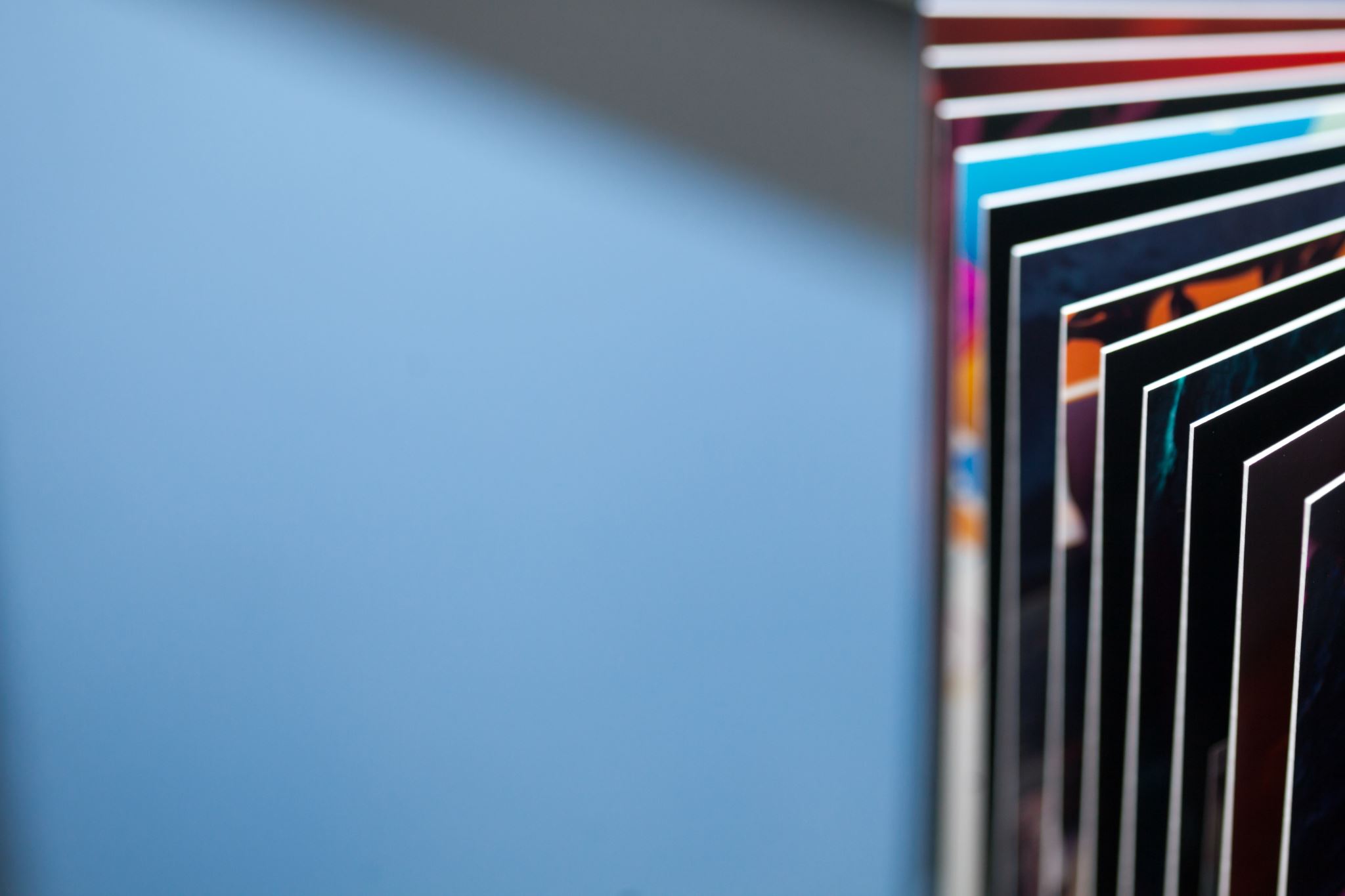 The Joy of Quality Assurance Training
A Qualitative study
Kevin Kaatz
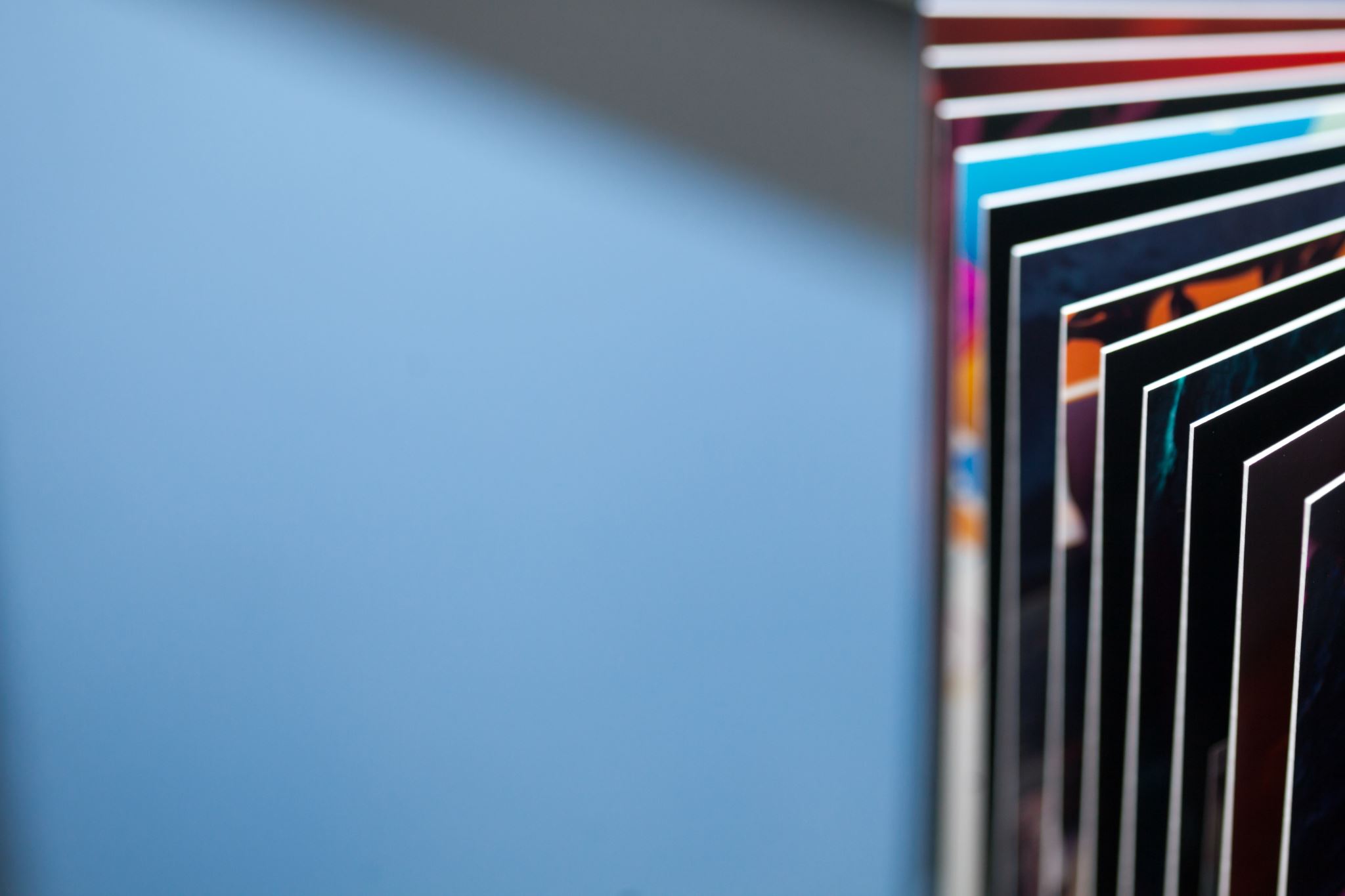 Who am I?
Peer ReviewerMaster ReviewerProgram ReviewerWorked on the 6th edition of the QM RubricFaculty Research Associate here at CSU East Bay 2018-2019
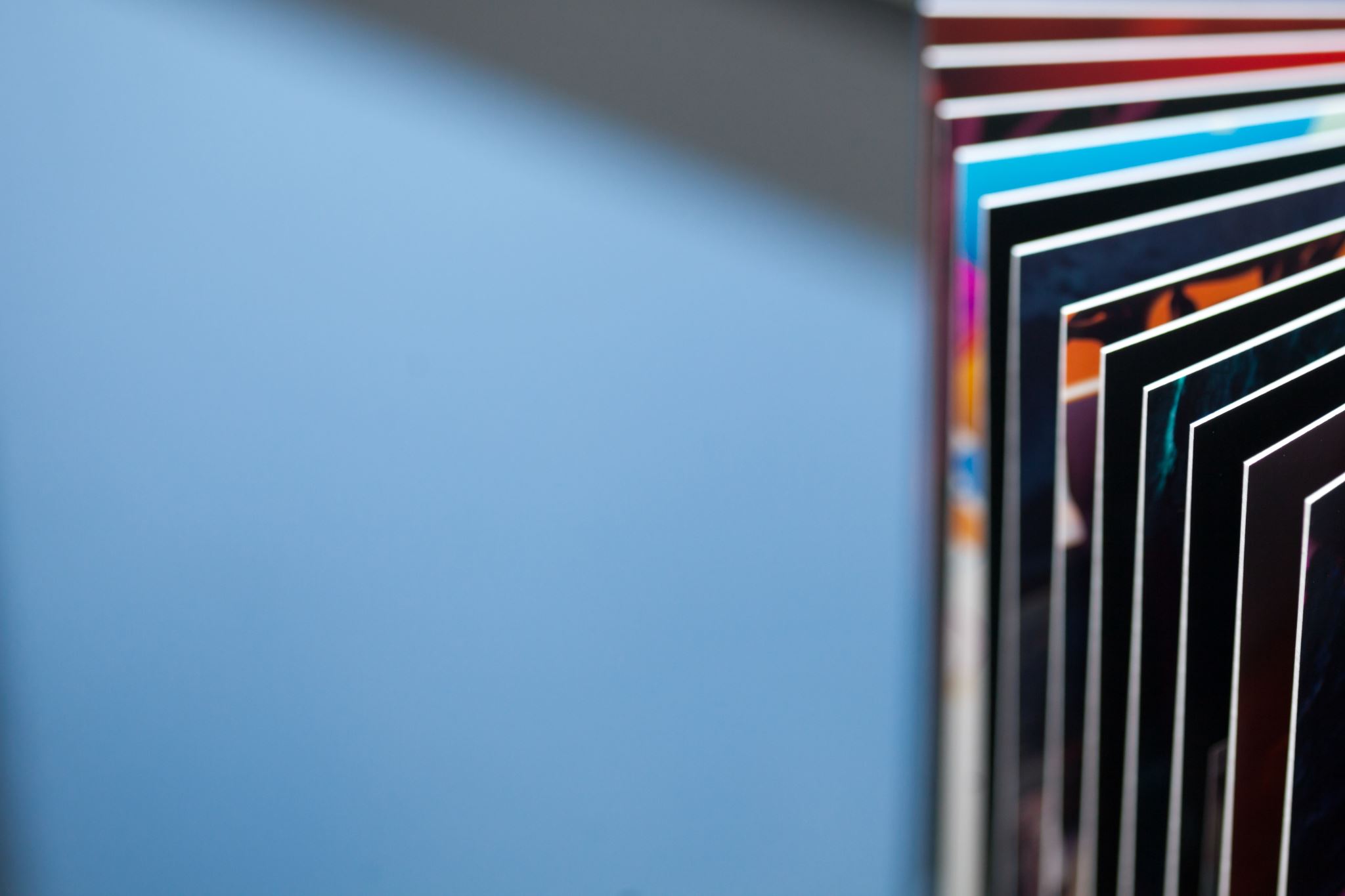 The East Bay Campus (CSUEB) is a leader in the California State University (CSU) system in providing quality assurance training to its faculty who teach online and or hybrid courses.   There are over 14,000 students and 54% of them have taken either a hybrid or totally online course
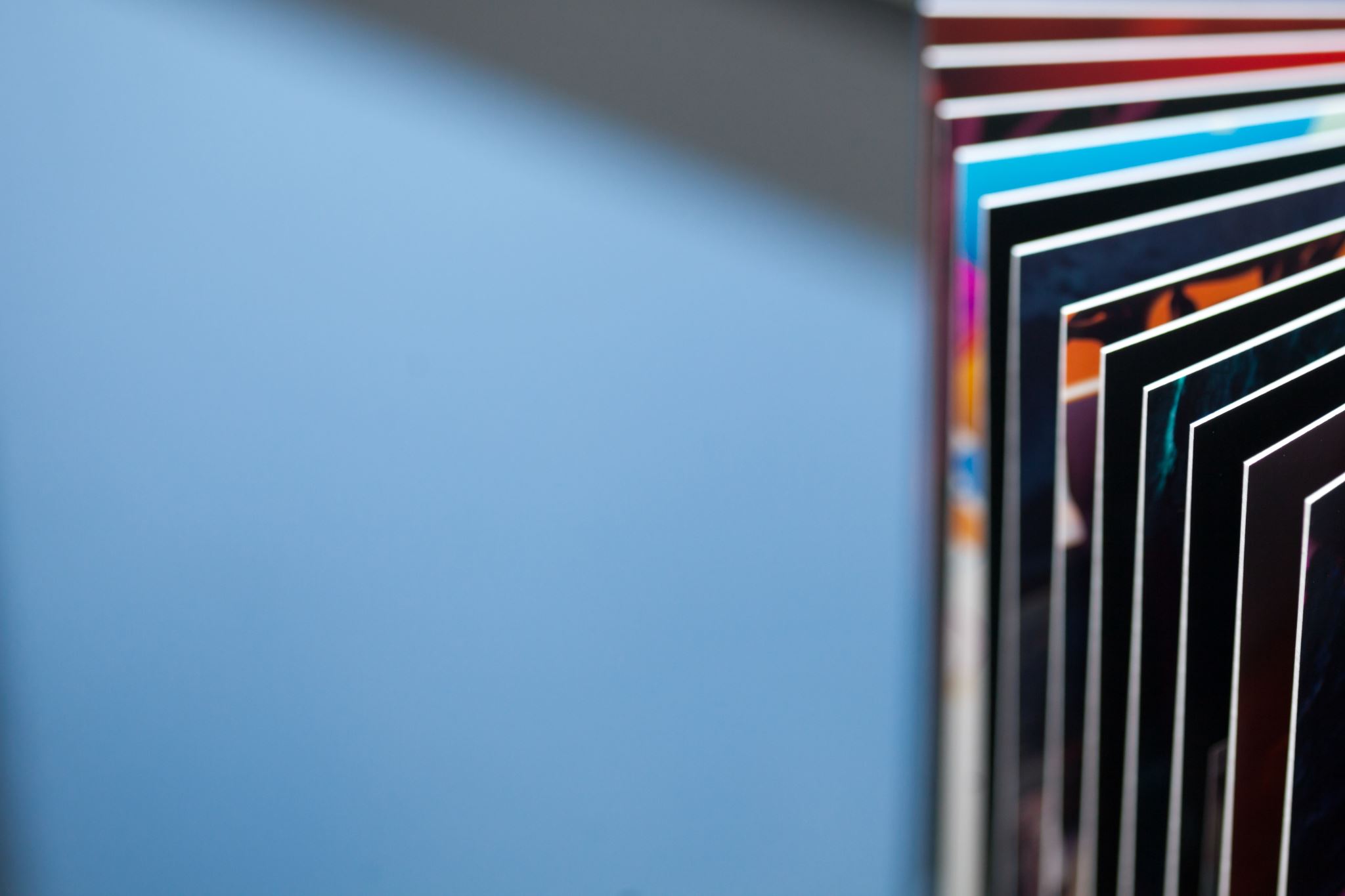 Once faculty get quality assurance (QA) training, how does it affect their teaching? What are their perceptions about the training they received?
Question sent to 198 faculty (26 [14% responded)
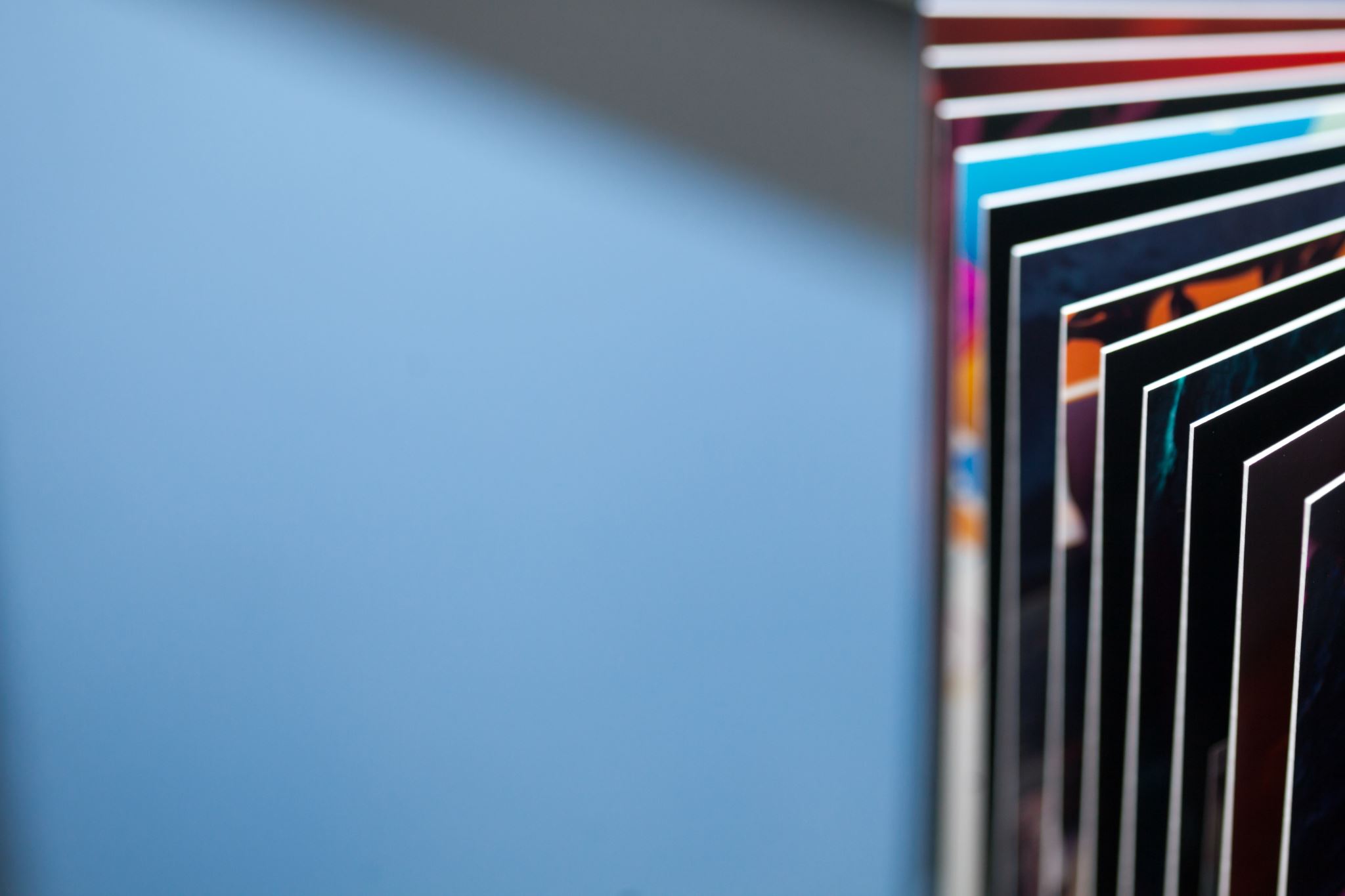 How has our quality assurance training (either through QM, QOLT, or OLC) helped with your courses (online, hybrid, and/or in-class) in the following areas--preparation/design, teaching, and students' learning?  Please be as specific as possible, provide examples, and/or provide students' feedback.
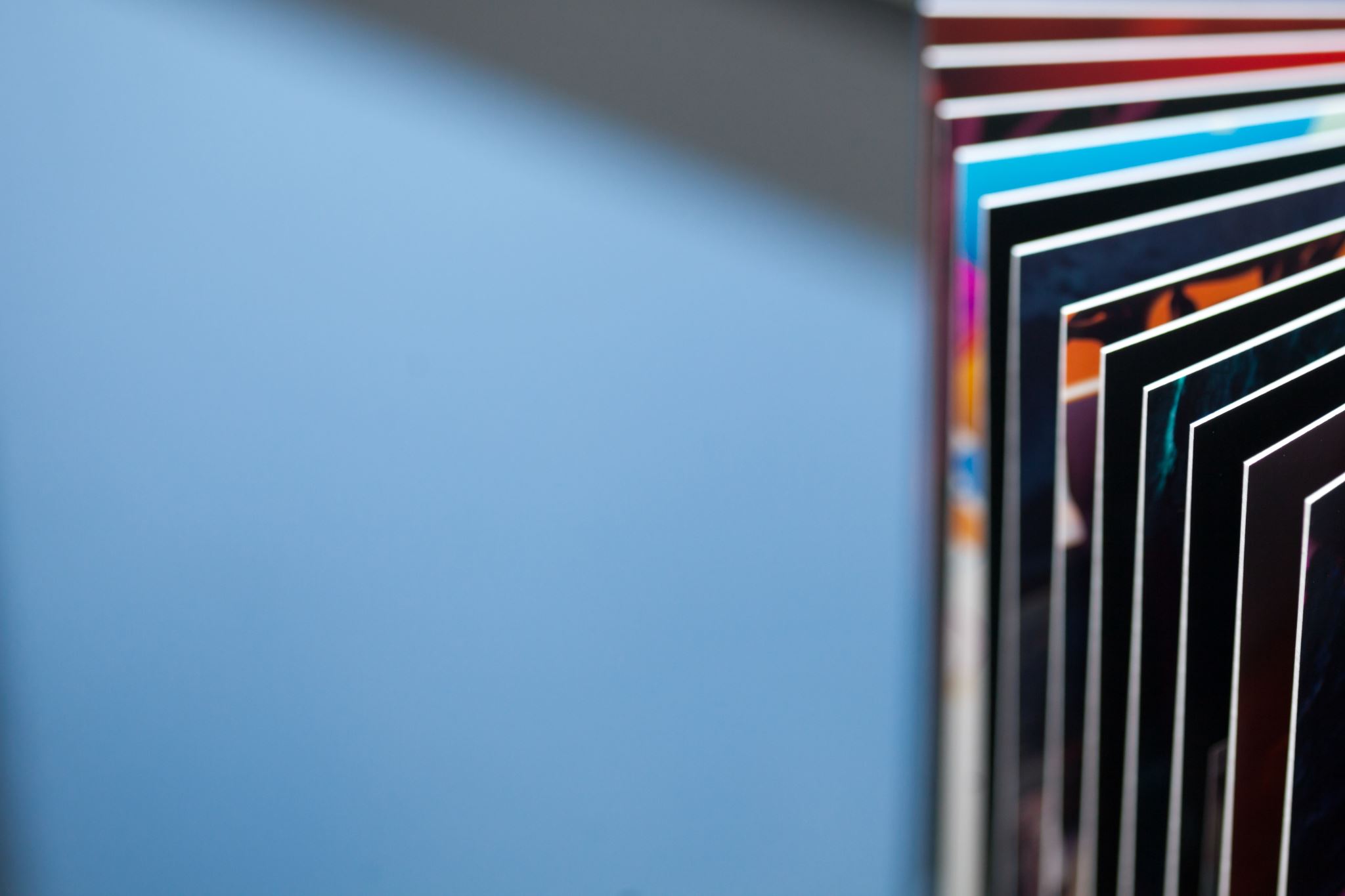 Answers were coded and three major categories were revealed:  Positive, Not Sure, and Criticisms
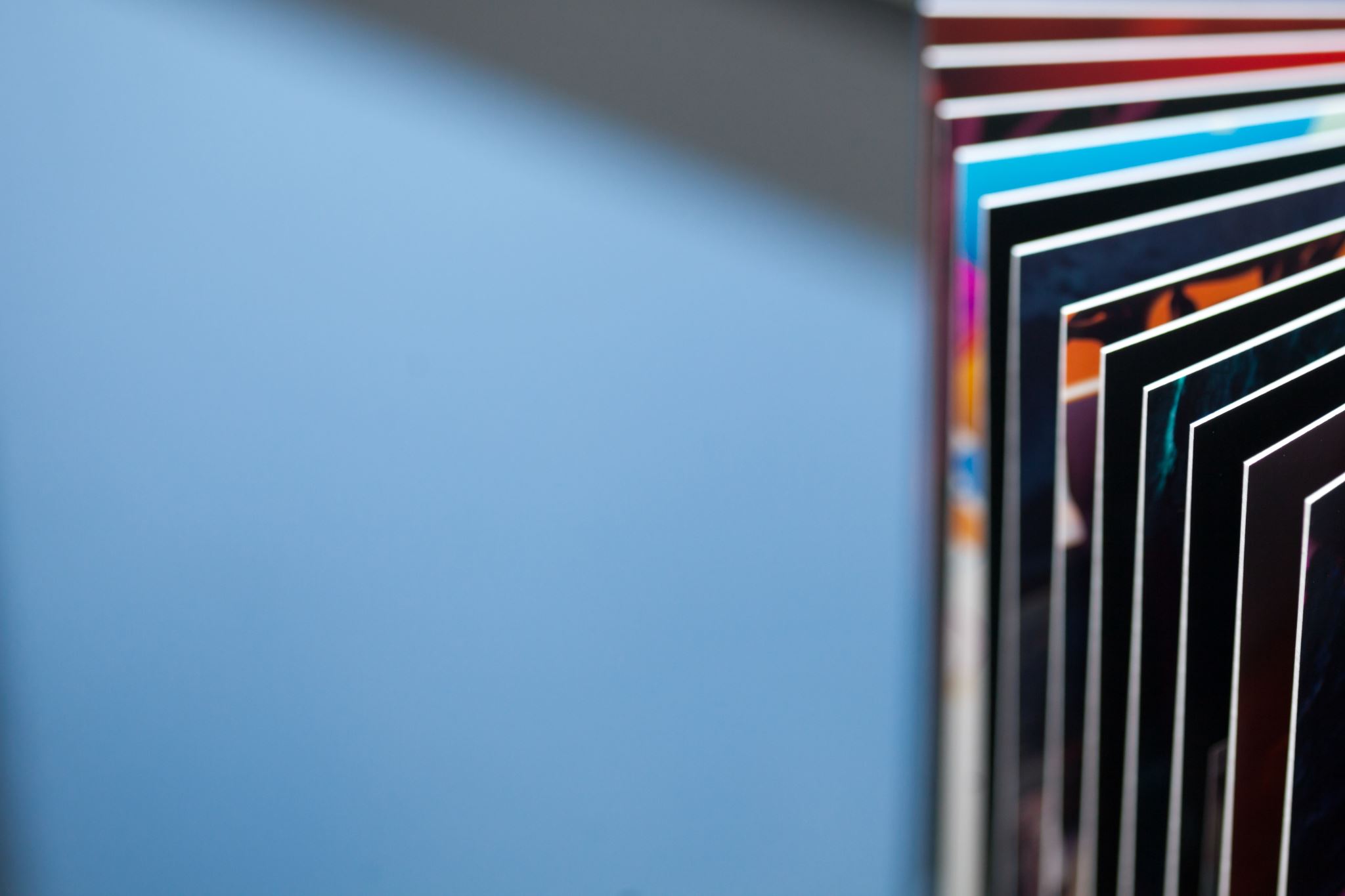 96% stated their QA training (mostly QM, some QOLT) was helpful. 2019 CSU-wide survey:  Asked if their QA training specifically impacted their teaching effectiveness—74.1% stated that it was “very useful” and 24.5% stated it was “somewhat useful” (these categories were not defined in that survey).  3.4% said it was not useful.
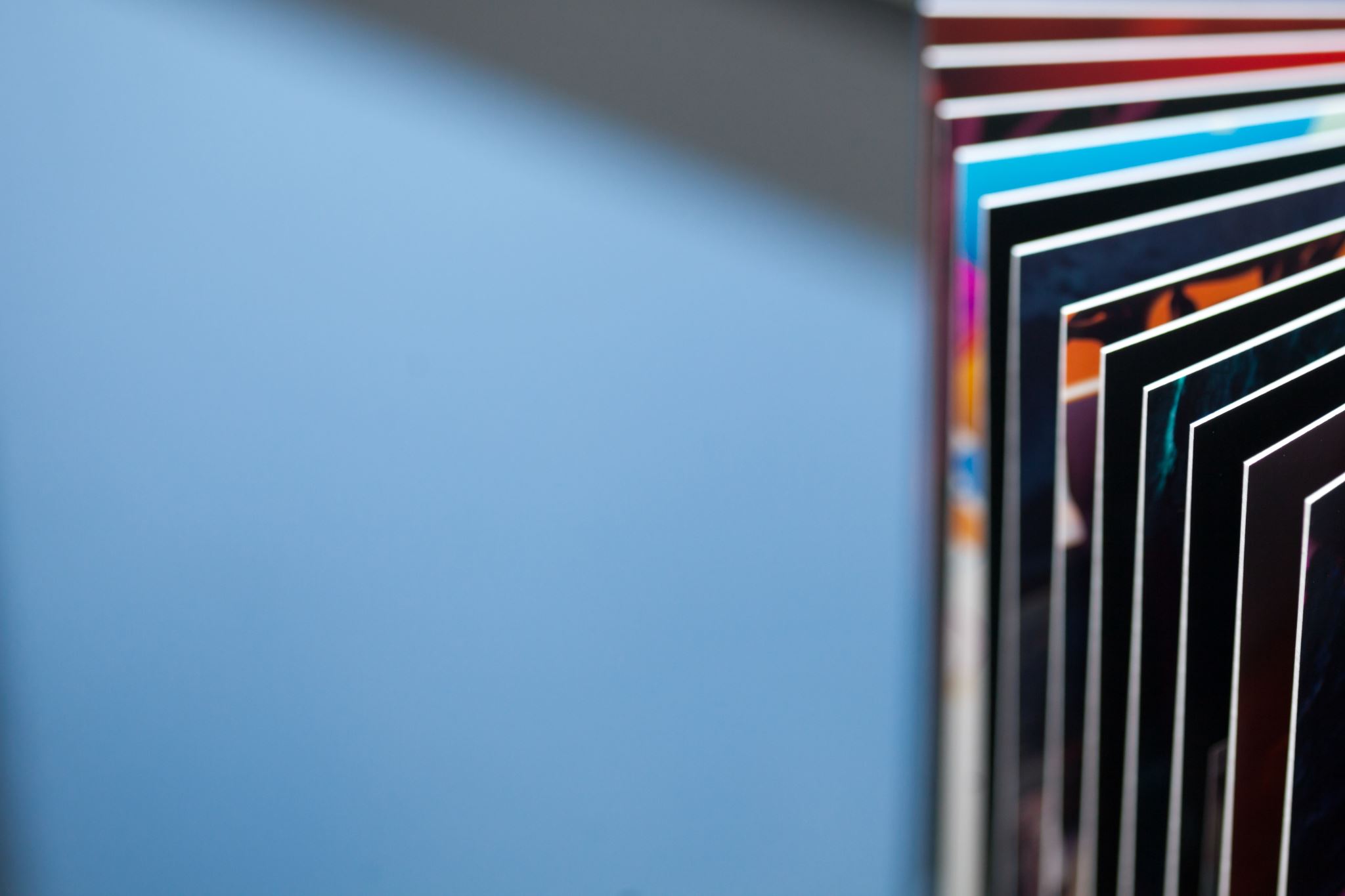 Categories where QA training was useful (6 total):Course organizationAlignmentAccessibilityStudent benefitsUse of other rubricsSpecial mention of eSpecialists
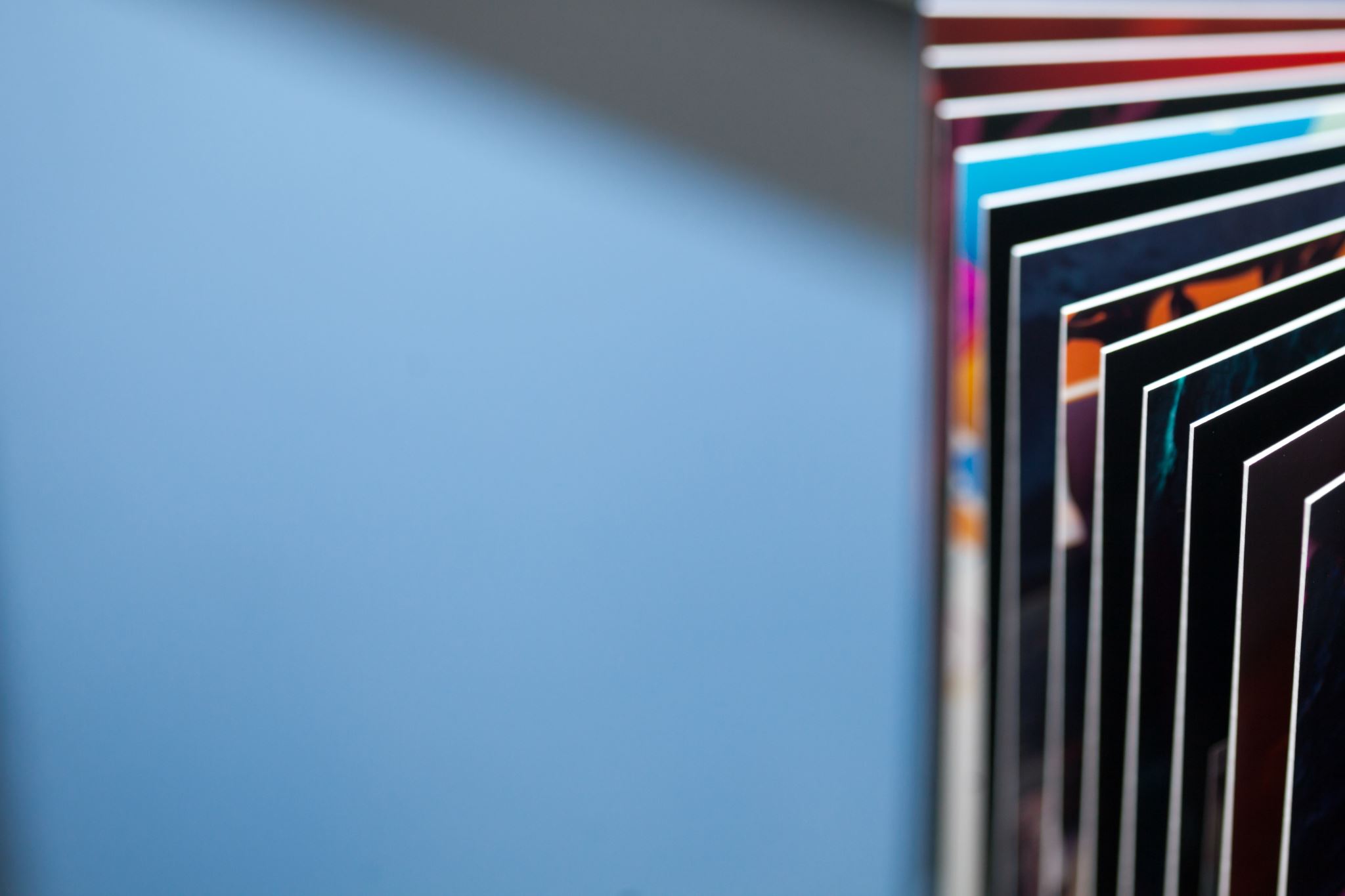 Course Organization (42%)
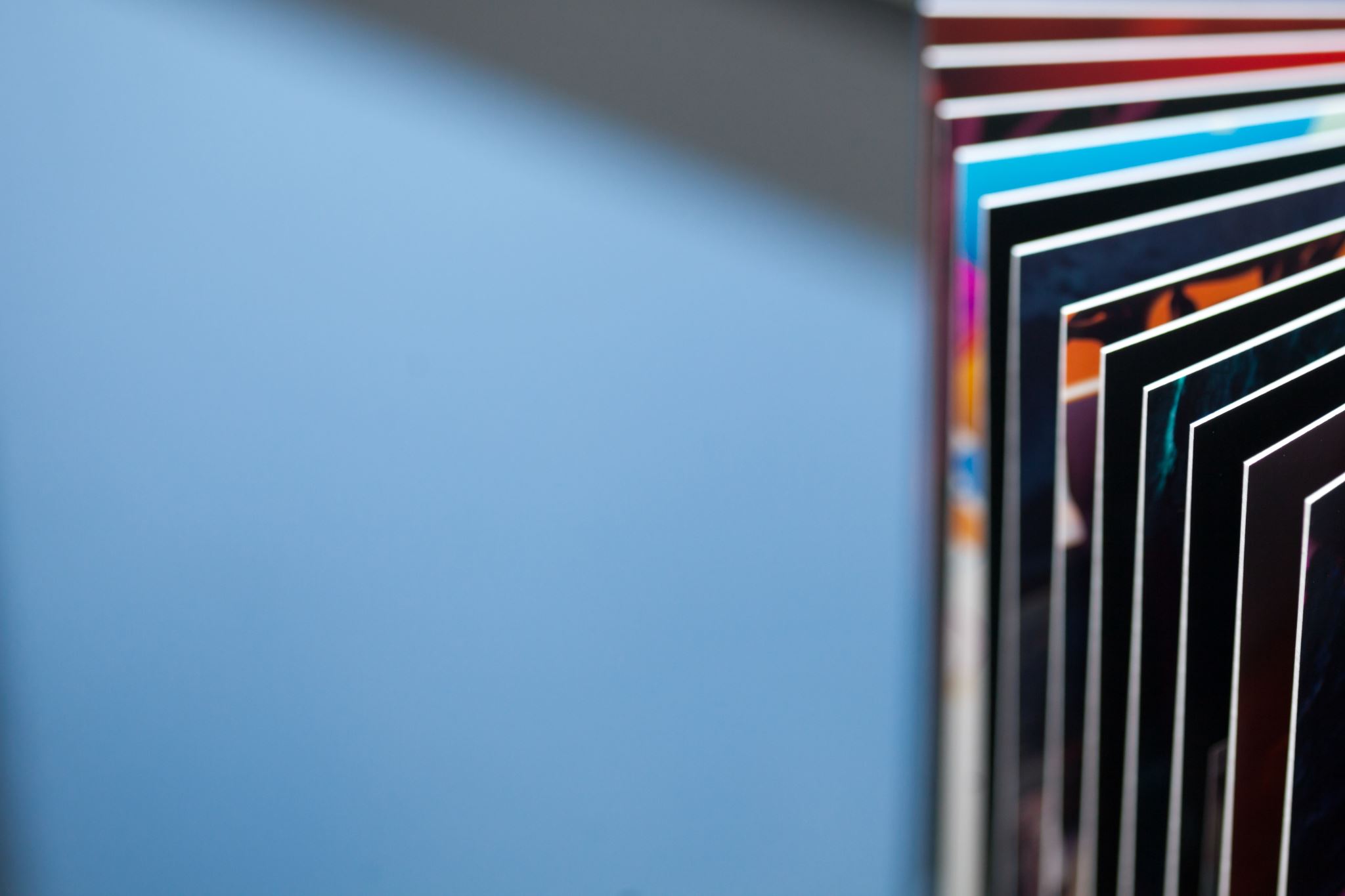 Alignment (24%)
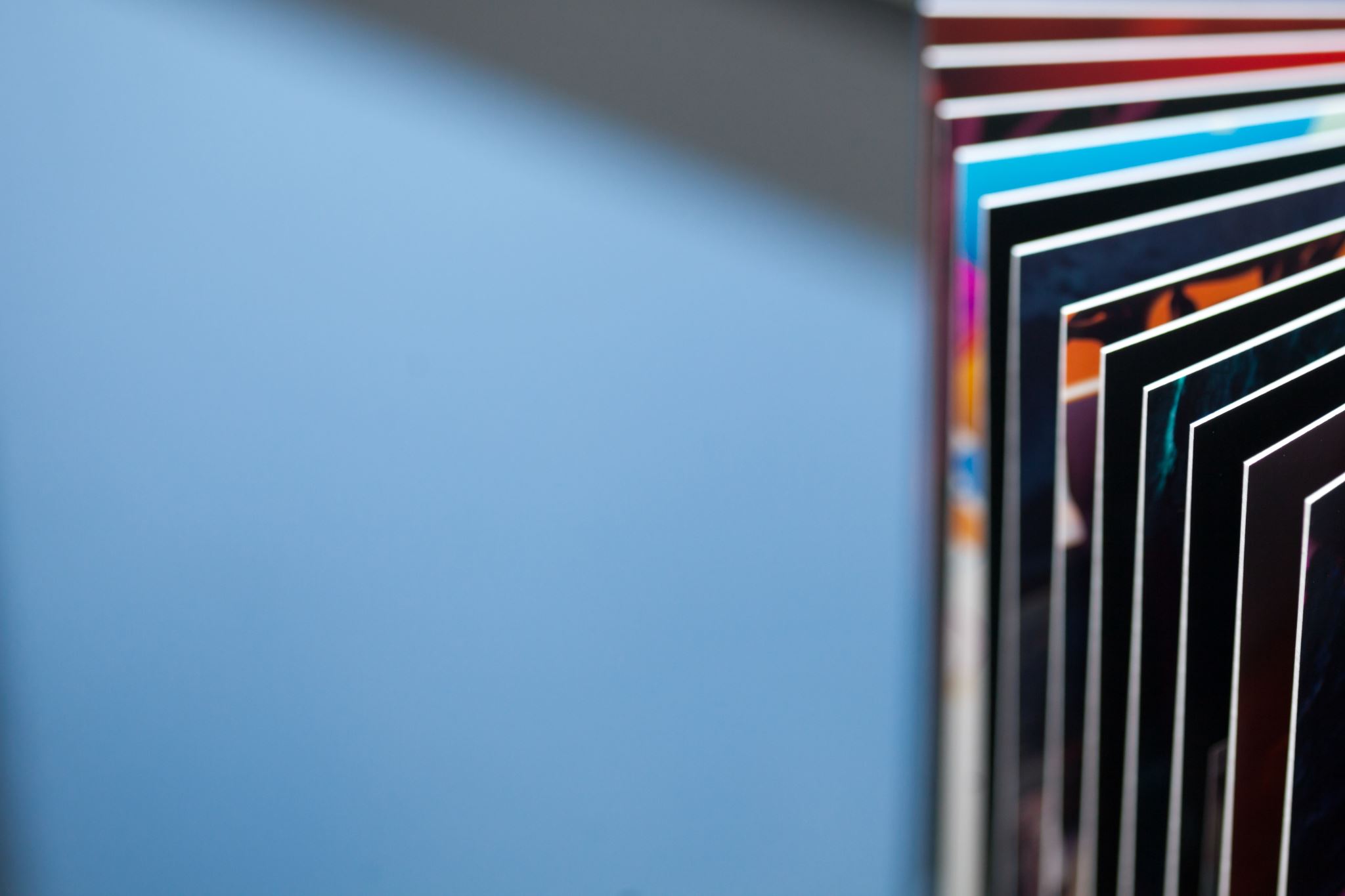 Accessibility (15%)
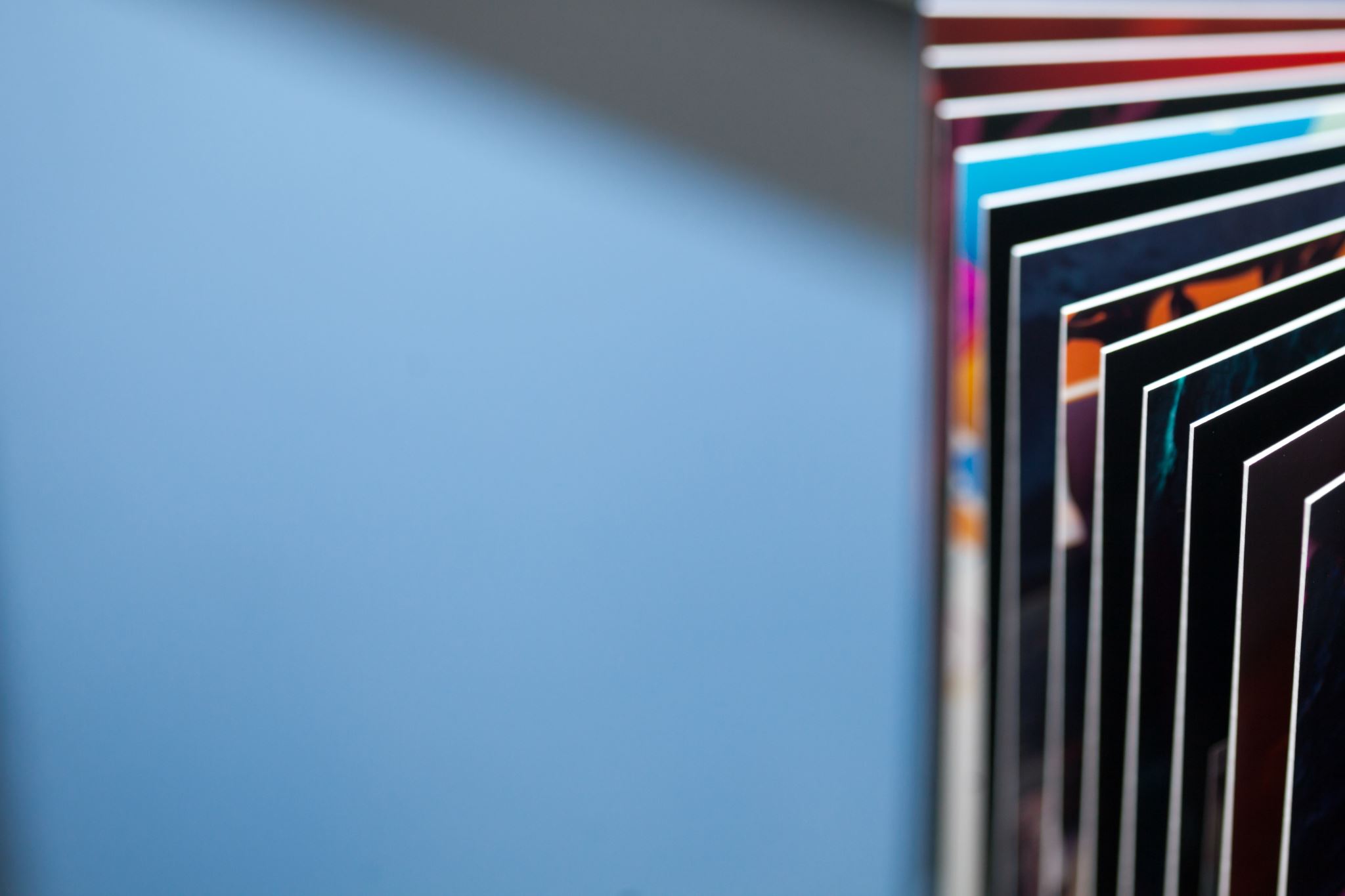 Student Benefits (15%)
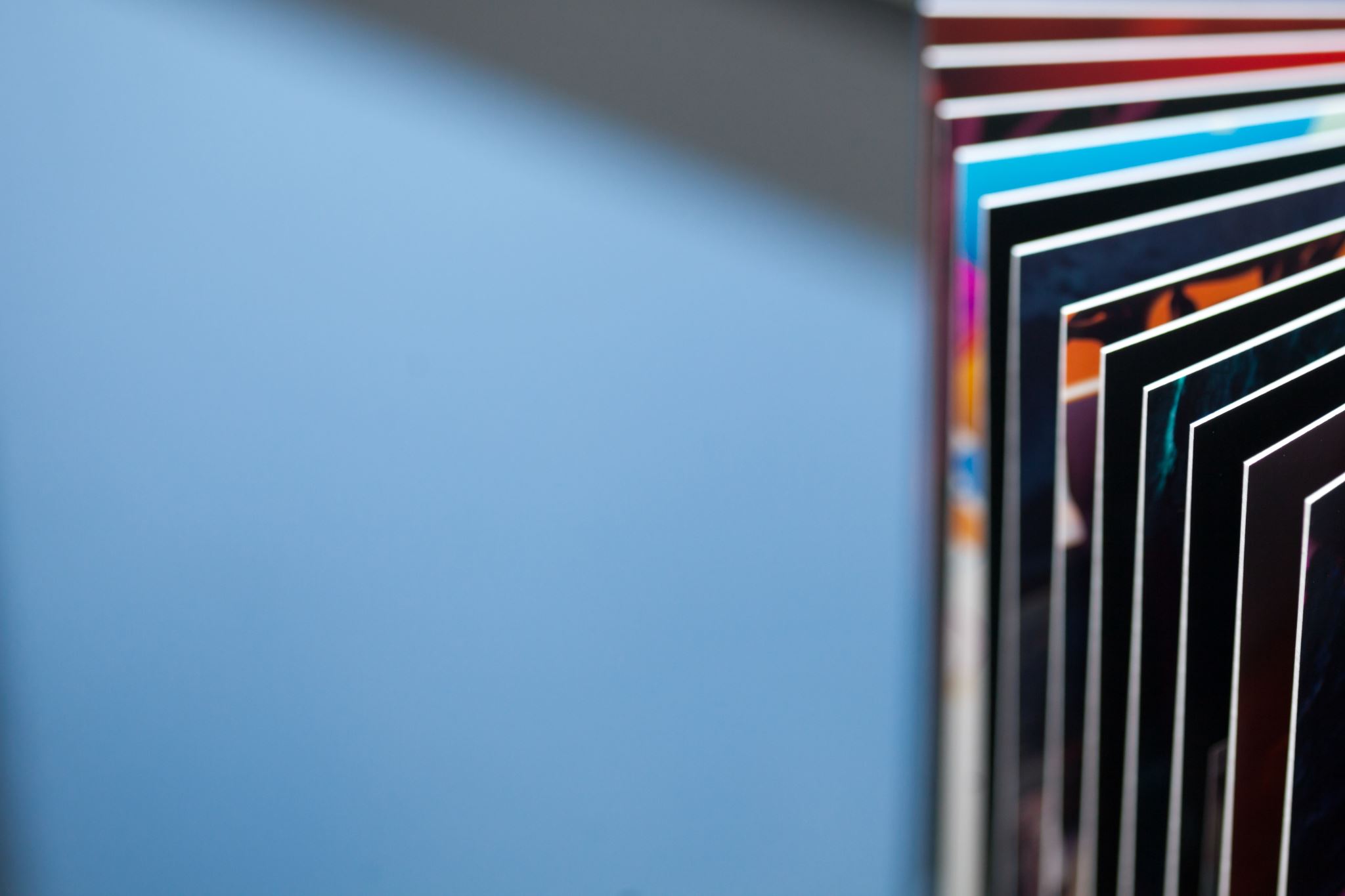 Use of other rubrics (8%)
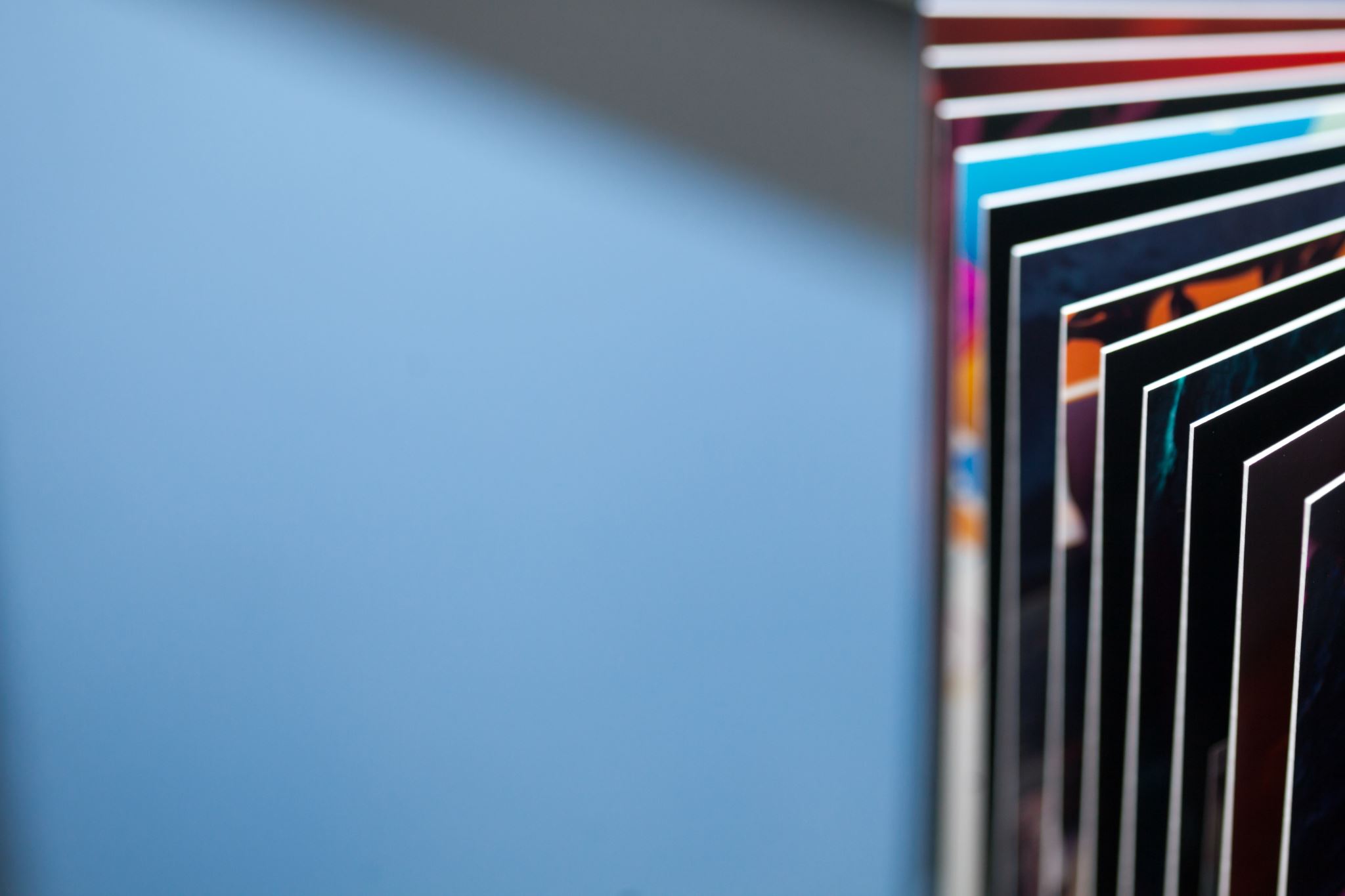 Special Mention of eSpecialists (8%)
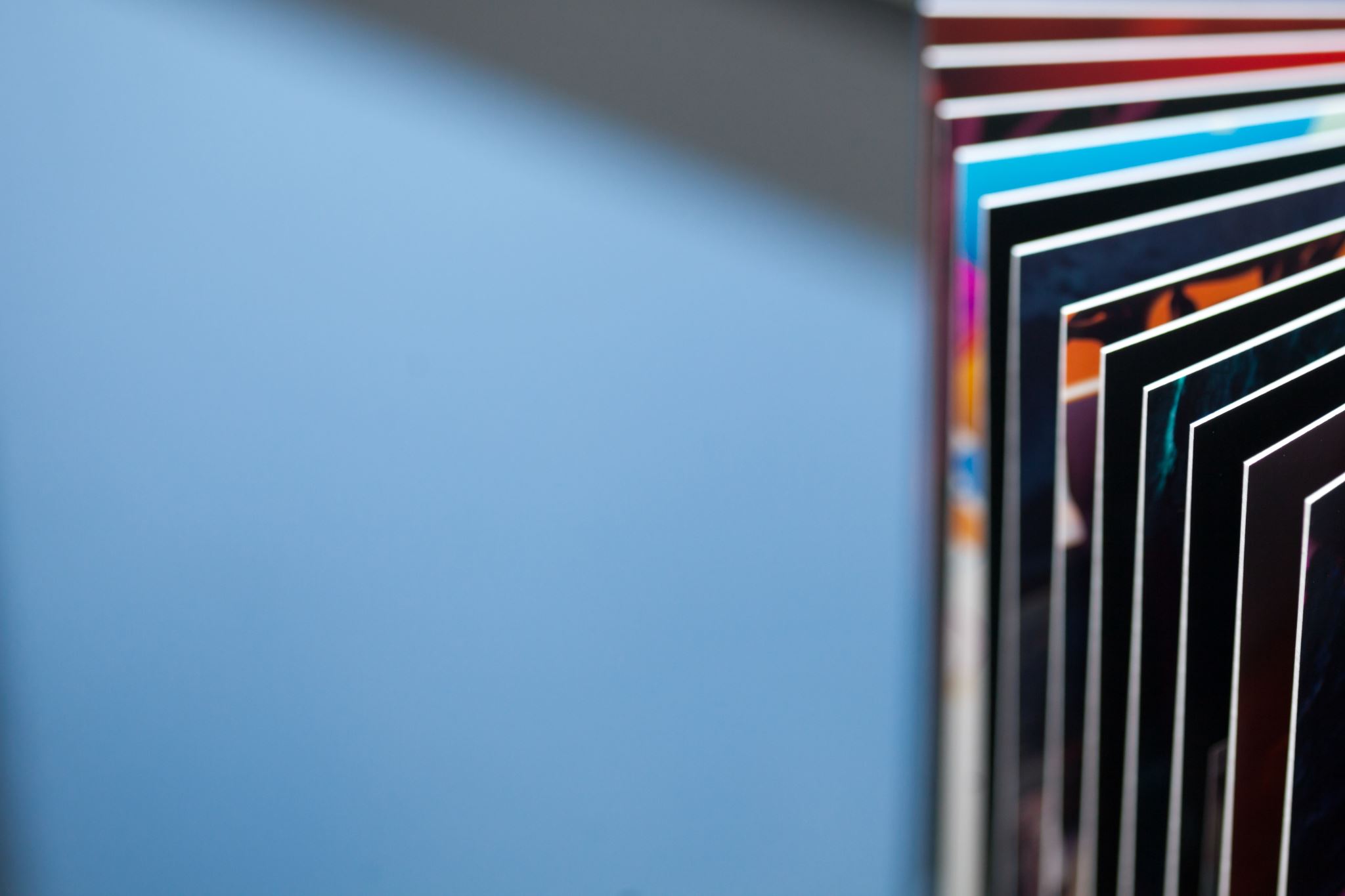 Not sure if QA training was helpful (4%)
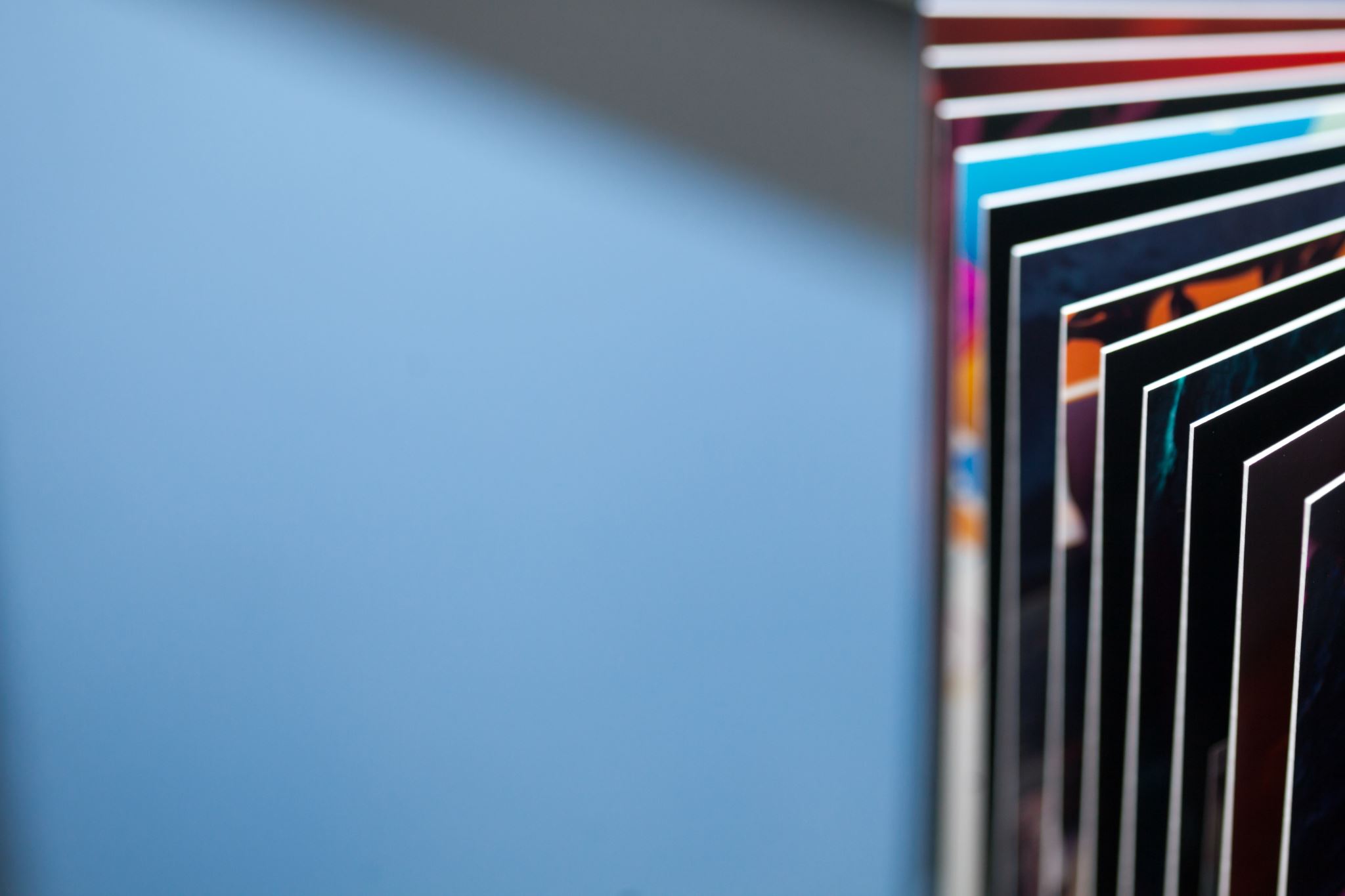 Criticisms
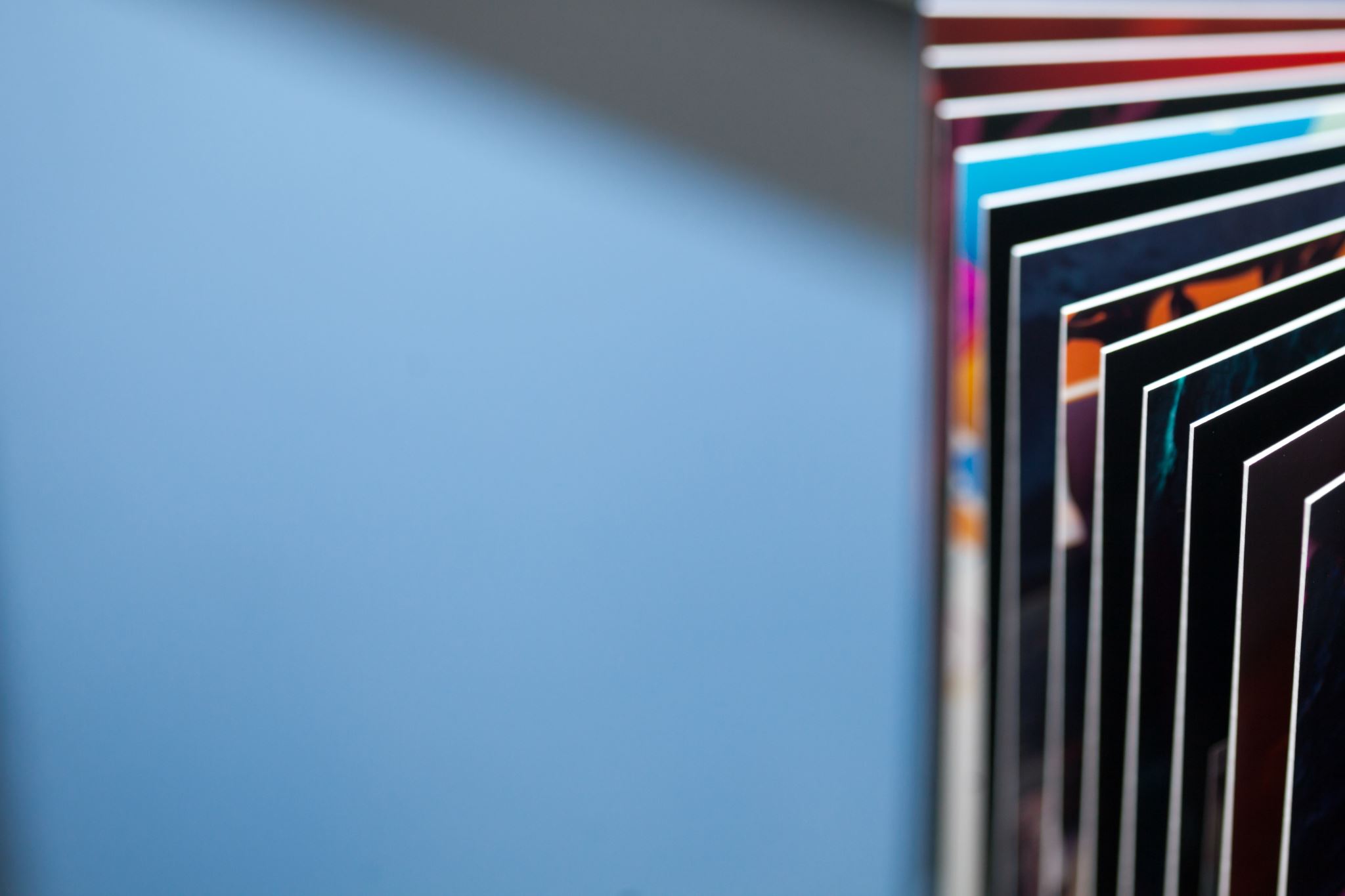 Recommendations based on this research:1. Offer QA training to more faculty who teach online—both lectures and tenure/tenure-track faculty.2. Start offering some course development training to in-class faculty and to introduce them to the QM/QLT rubrics.
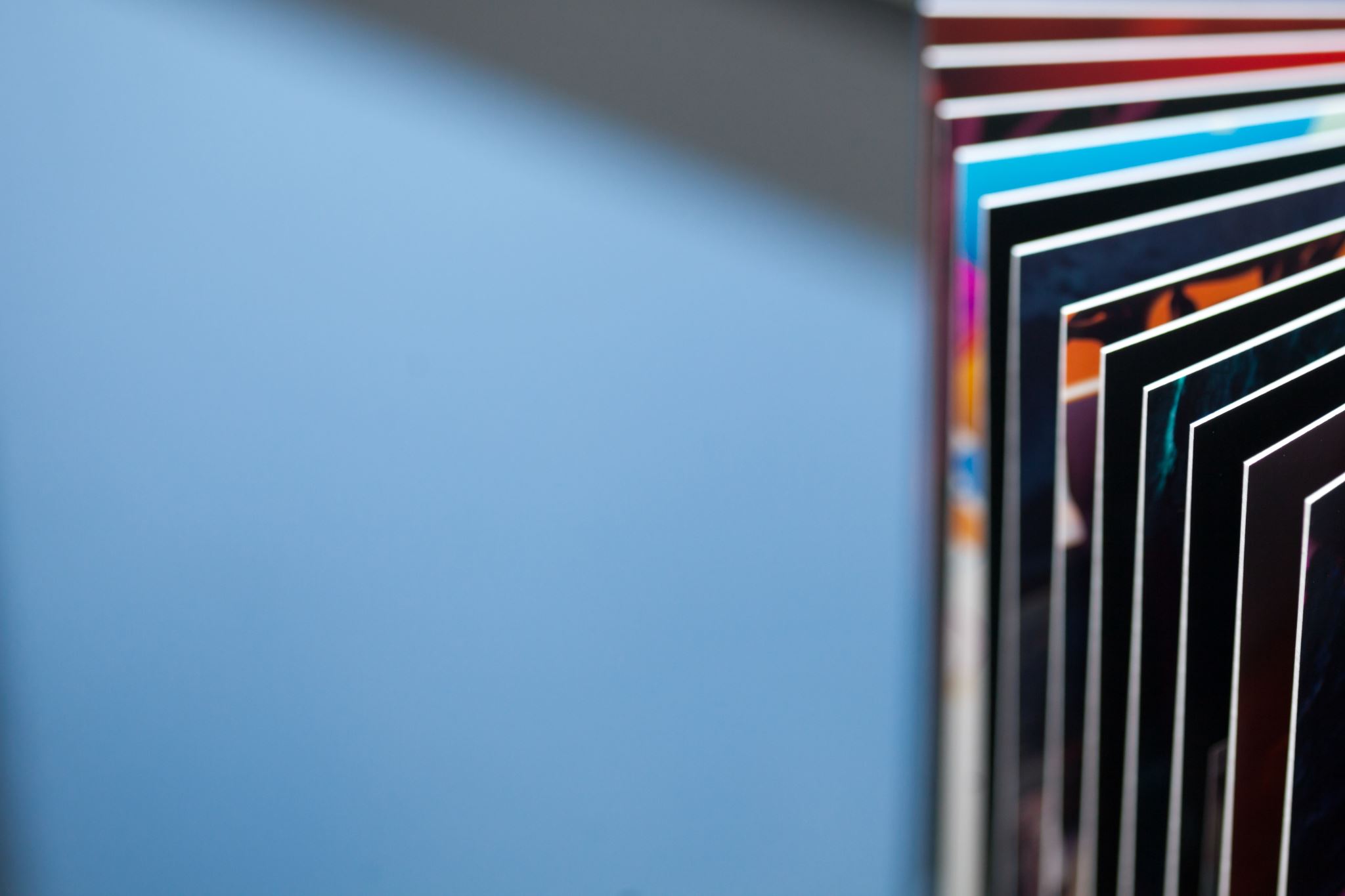 Recommendations based on this research:3.  Create a rubric like QM or QLT specifically for in-class courses.4.  Have workshops on creating alignment maps and making courses accessible, both for online and in-class faculty.
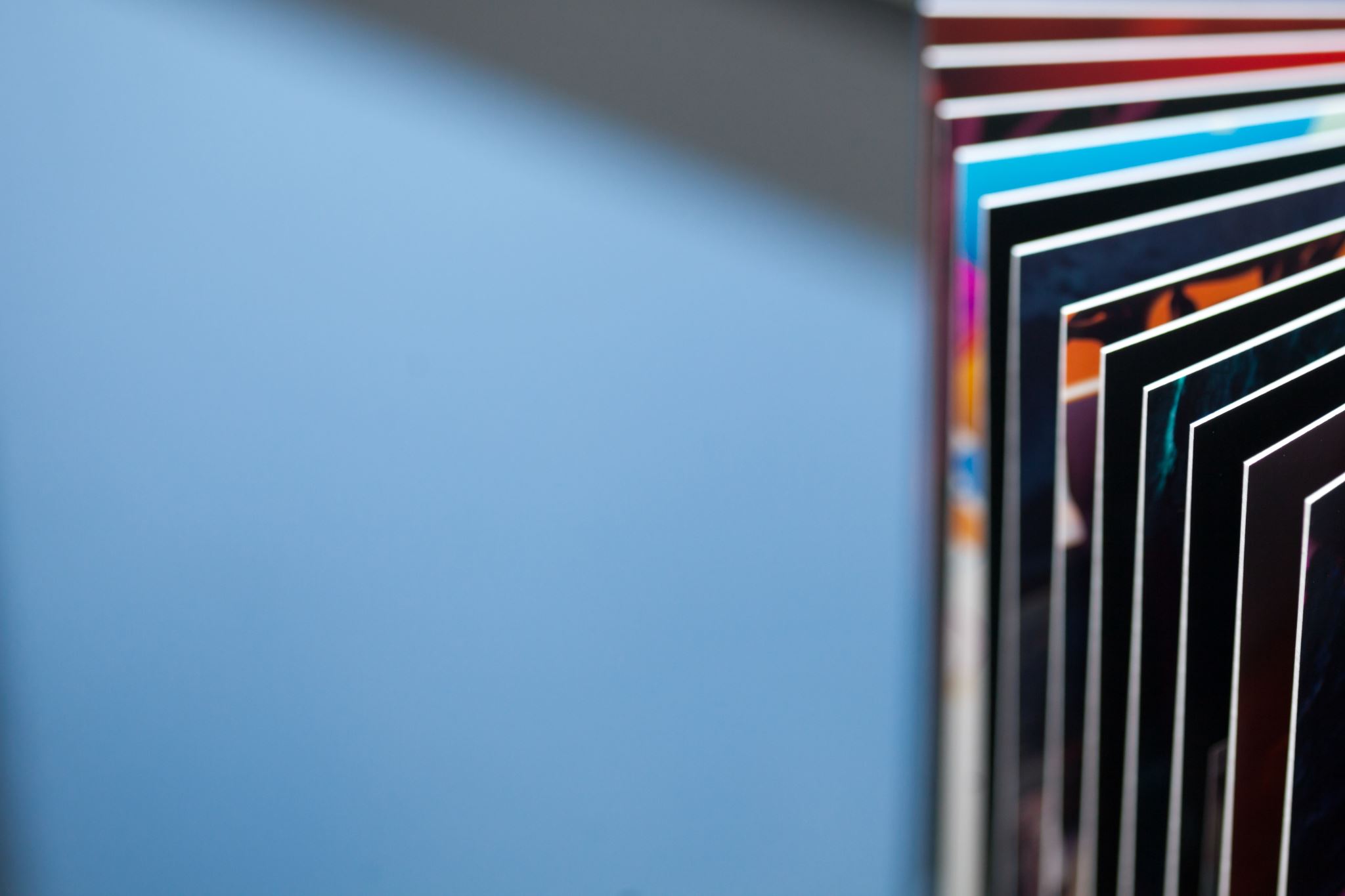 Recommendations based on this research:5.  Make course design/quality assurance training mandatory for M.A./M.S/Ph.D. students who plan on teaching.6. Make the QM rubric (or some version of it) available to students.
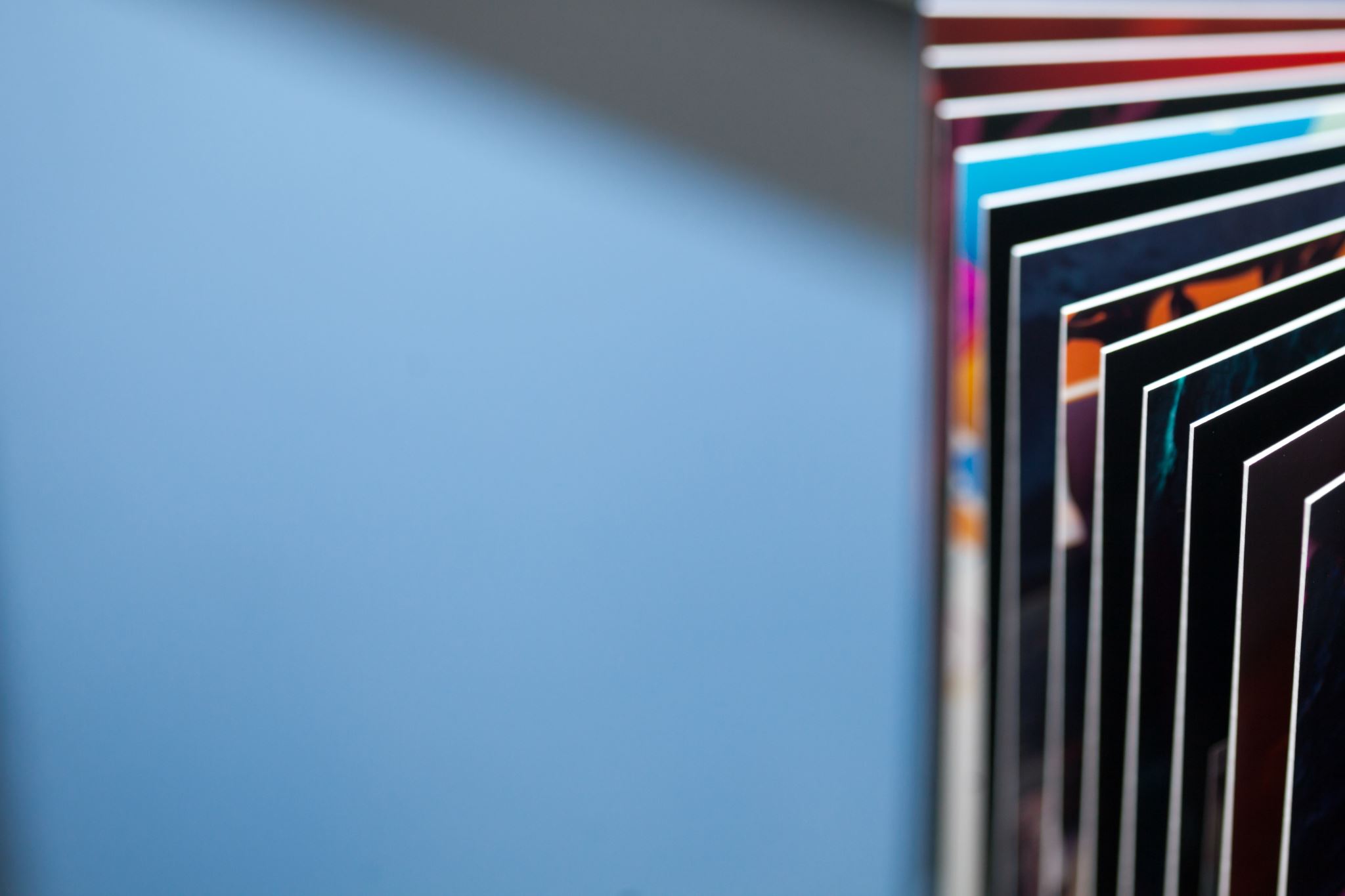 Recommendations based on this research:7.  Hire more eLearning Specialists. 8.  It would be useful to do a comparison of student evaluations in online courses with QA-trained faculty vs. non-QA-trained faculty to see if they notice differences.